Fizika
11-sinf
Mavzu: 

Masalalar yechish.

O‘qituvchi: 
Toshkent shahar Uchtepa tumani 
287-maktab fizika fani o‘qituvchisi
Xodjayeva Maxtuma Ziyatovna.
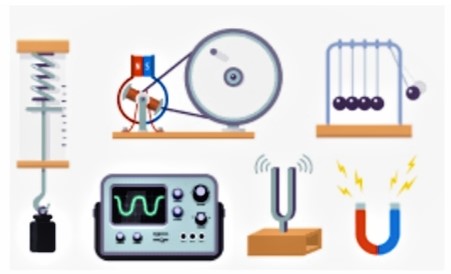 Masala
6-test (149-bet).
15-test (150-bet).
6-mashq 3-masala (147-bet).
Masala
Mustaqil bajarish uchun topshiriqlar
1. Muayyan metal uchun fotoeffektning qizil chegarasi 330 nm ga teng boʻlsa, fotoeffektni vujudga keltiruvchi foton energiyasining minimal qiymatini toping (eV). 
	2. Nikel uchun fotoeffektning qizil chegarasi qanday (m)? 
Nikel uchun chiqish ishi 5 eV. 
	3. Litiydan uzulib chiqqan fotoelektronlarning maksimal kinetik energiyasi 1,7 eV boʻlishi uchun u qanday chastotali yorugʻlik bilan yoritilgan boʻlishi kerak? A=2,4 eV.